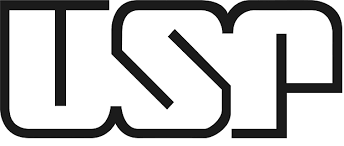 GENÉTICA
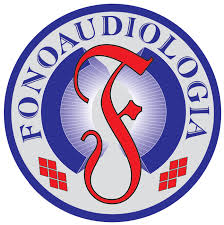 Grupo: 
Bianca Bortolai Sicchieri
Letícia Marques Castro Tostes
Rafaela dos Santos Sitta
Genes saltadores O que é cérebro singular?      Como gêmeos idênticos podem crescer com personalidades diferentes? ”Genes saltadores” movimentam-se em neurônios e alteram seu funcionamento
Scientific American (Edição especial) 
     No 57 fevereiro/março 2014
    Por Fred H. Gage e Alysson R. Muotri
Síntese
Diversidade cerebral
 Bárbara MeClintock
Genes saltadores
Como os genes saltam
Onde ocorrem os transposons
Patologia
Estudos
Conclusão
Perspectivas
Introdução
Cérebro/ Diversidade cerebral

Tipos de neurônios
Interconexões neuronais
Variações 
Diversidade cerebral
Obs: 45% são genes saltadores
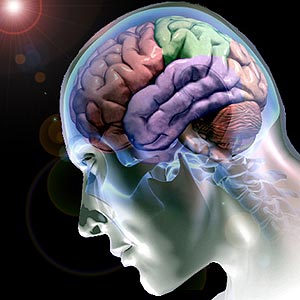 Histórico
Bárbara MeClintock, do Cold Spring Harbor Laboratory

Elementos de controle
Descendência
Transposons 
Atualmente
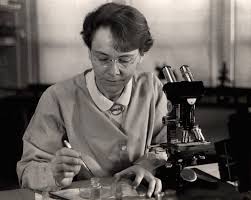 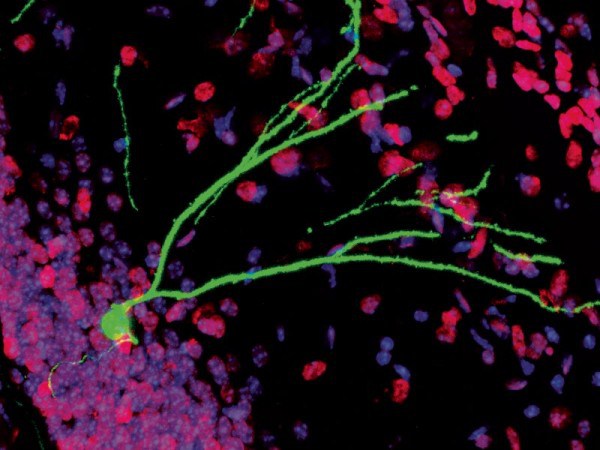 Genes saltadores
Local

Funcionamento

Transtornos psíquicos/ condições ambientais
Como os genes saltam?
A copia dos genes saltadores ocorre dentro do RNA, sendo reintroduzido, logo após, no DNA em uma nova posição

Processo
            - Copia
            - Tradução
            - Clonagem
            - Ativação

 Resultado
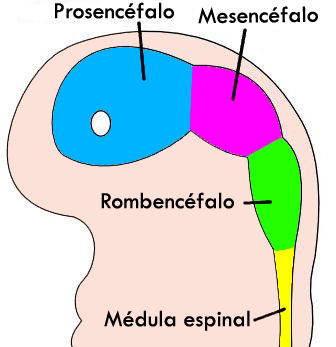 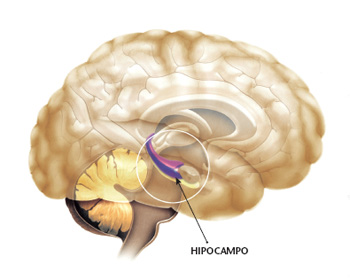 Onde ocorrem os transposon?
Histórico
Experimento
               - Monitoramento de camundongos
               - Gene L1
               - Áreas
               - Divisão celular
              - Variação/ Indivíduos diferentes
              - Diversidade genética
              - Novas Experiências
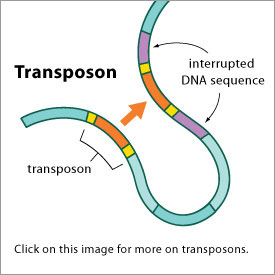 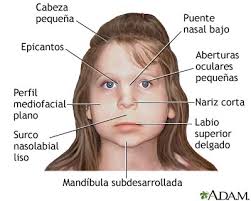 Patologia
Síndrome de Rett
           - Gene MeCP2
           - Retrotransposição
           - Afeta desenvolvimento cerebral
           -Área da linguagem expressiva e uso das mãos
           - Maior ocorrência em meninas
Esquizofrenia
           - Elementos móveis
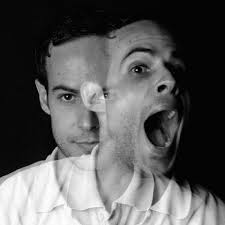 Estudos
Por que os genes saltadores não foram destruídos?
              - Camundongos 
              - Variações dos níveis de estresse
              - Variabilidade
Seleção natural
Novas posições de células progenitoras
Atuação do L1
Evolução do L1
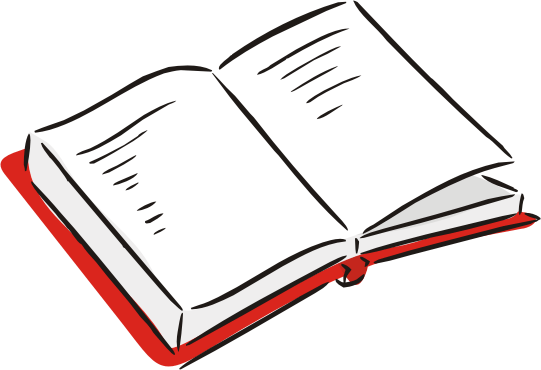 Vídeo
https://www.youtube.com/watch?v=bHny_-mCLKU
Conclusão
O artigo foi essencial para compreender porque cada cérebro é único e entender tal diversidade que existe entre eles. Explica inclusive porque gêmeos idênticos possuem  diferentes pensamentos, aprendizagem, comportamentos e predisposições a doenças.

 
  No estudo foi abordado os transposon e os retrotransposon, explicando seu funcionamento, como ocorrem, suas consequências.
Obrigada!
Grupo:
Bianca Bortolai Sicchieri
Letícia Marques Castro Tostes
Rafaela dos Santos Sitta